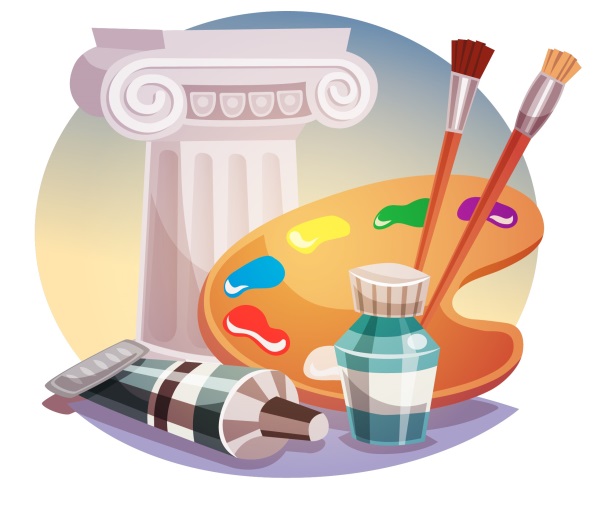 Статья 
«Использование ситуационных задач как средство
  формирования  ключевых компетенций обучающихся 
на уроках ИЗО»
Кузнецова Яна Геннадьевна,
Рейза Юлия Альбертовна
учителя изобразительного искусства 
ГБОУ школа  № 54  Красносельского района
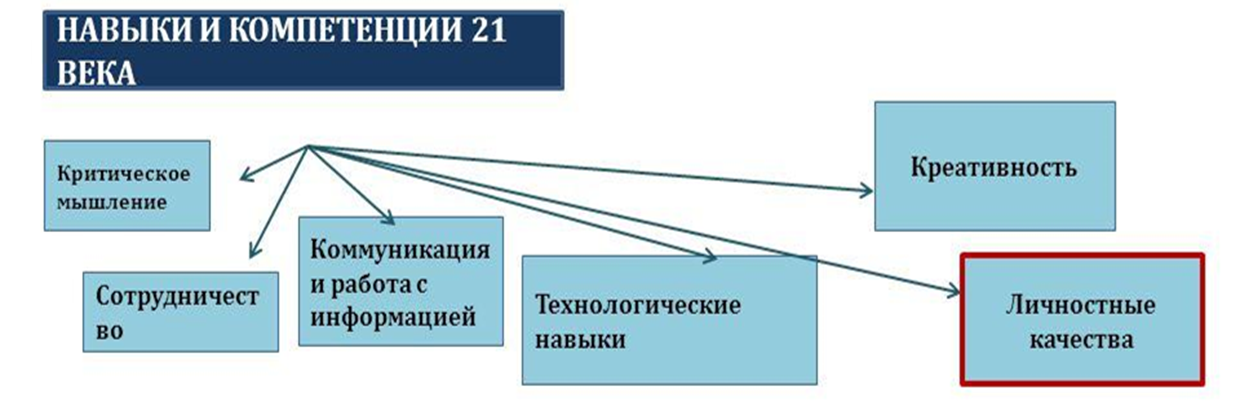 В ФЗ №273 «Об образовании в Российской Федерации»
компетенция  рассматривается как  «готовность  действовать на основе имеющихся знаний, умений, навыков при решении  задач общих  для  многих  видов деятельности».
 Общие  компетенции  означают  совокупность социально  –  личностных    качеств    выпускника, обеспечивающих осуществление деятельности на определенном    квалификационном     уровне.  
	 Основное назначение общих компетенций – обеспечить   успешную социализацию выпускника
Ситуационная задача
Ситуационные задачи – это методический прием, позволяющий ученику осваивать интеллектуальные операции последовательно в процессе работы с информацией: 
ознакомление – понимание – применение – анализ – синтез – оценка

(по «Таксономии образовательных целей» Бенджамина Блума)
Основные подходы к проектированию 
ситуационной задачи
Первый подход – построение задачи на основе соответствующих вопросов учебника. 
Второй подход основан на выделенных типах практико-ориентированных задач, которые необходимо научиться решать каждому ученику.
Третий подход основан на проблемах реальной жизни, познавательная база решения которых закладывается в соответствующих учебных дисциплинах.
Четвертый подход обусловлен необходимостью отработки предметных знаний и умений, но не на абстрактном учебном материале, а на материале, значимом для ученика.
Первый подход – построение задачи на основе соответствующих вопросов учебника. 
Второй подход основан на выделенных типах практико-ориентированных задач, которые необходимо научиться решать каждому ученику.
Третий подход основан на проблемах реальной жизни, познавательная база решения которых закладывается в соответствующих учебных дисциплинах.
Четвертый подход обусловлен необходимостью отработки предметных знаний и умений, но не на абстрактном учебном материале, а на материале, значимом для ученика.
Модель 
ситуационной задачи
Название ситуационной задачи - красивое и привлекательное название, отражающее её смысл. 
Личностно-значимый познавательный вопрос - формулируется вначале задачи и обращен непосредственно к личности ученика. 
Информация по данному вопросу - предназначена для ответа на личностно значимый познавательный вопрос. Представляется в виде: текста, выдержка из статьи в газете, таблица, график, схема, рисунок.
Задания к работе с данной информацией - составлены согласно таксономии целей полного усвоения знаний  Б. Блума
Способы работы с информацией
Т
А
К
С
О
Н
О
М
И
Я

Ц
Е
Л
Е
Й

Б. 

Б
Л
У
М
А
Ознакомление
Понимание
Применение
Анализ
Синтез
Оценка
Конструктор задач Л.С.Ильюшина
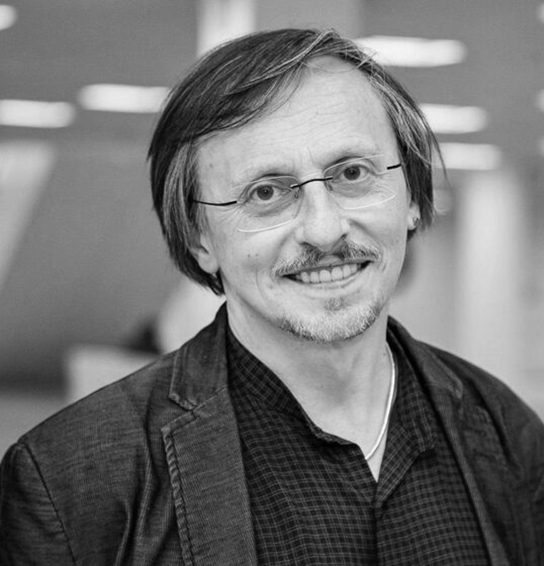 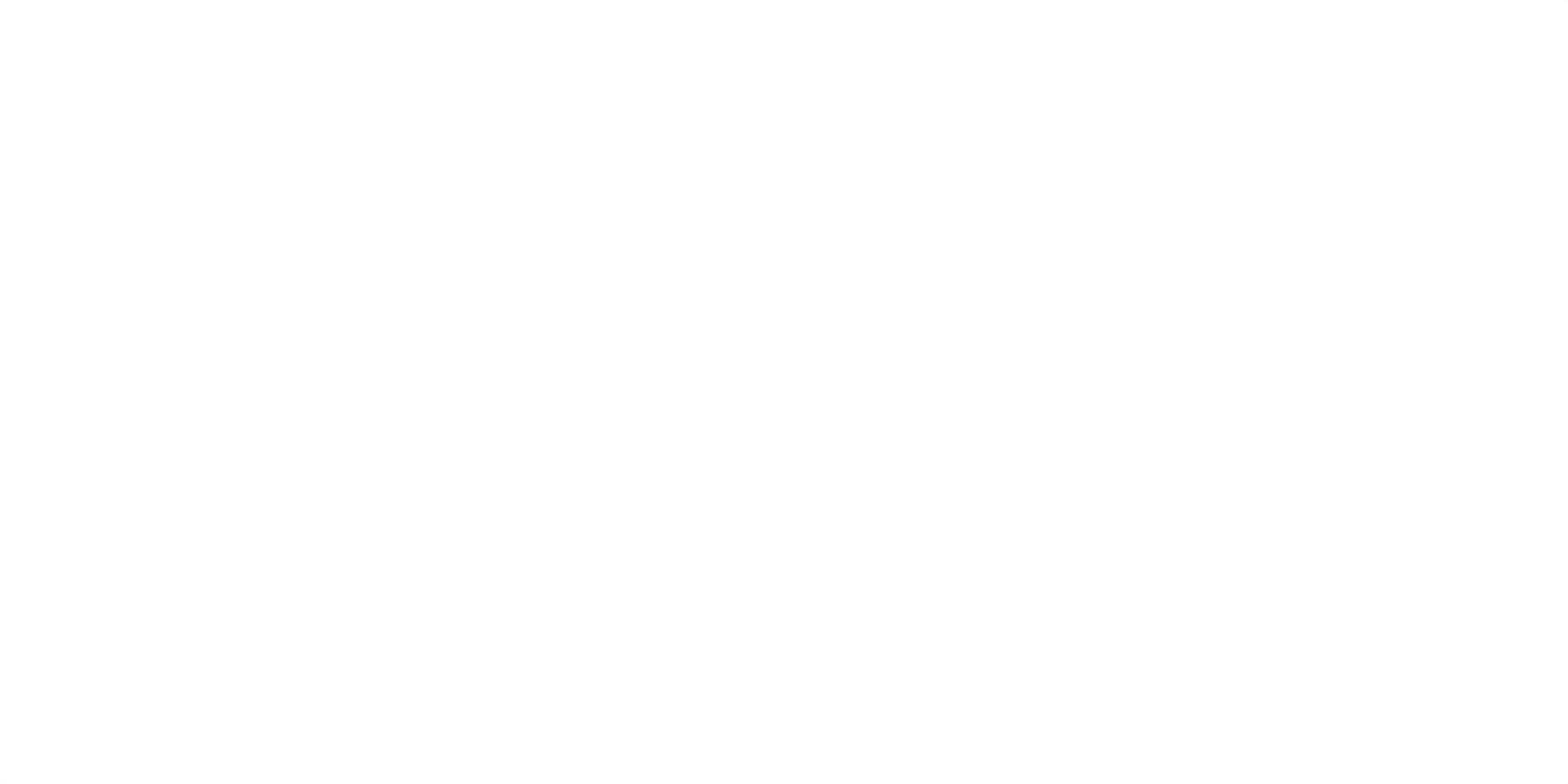 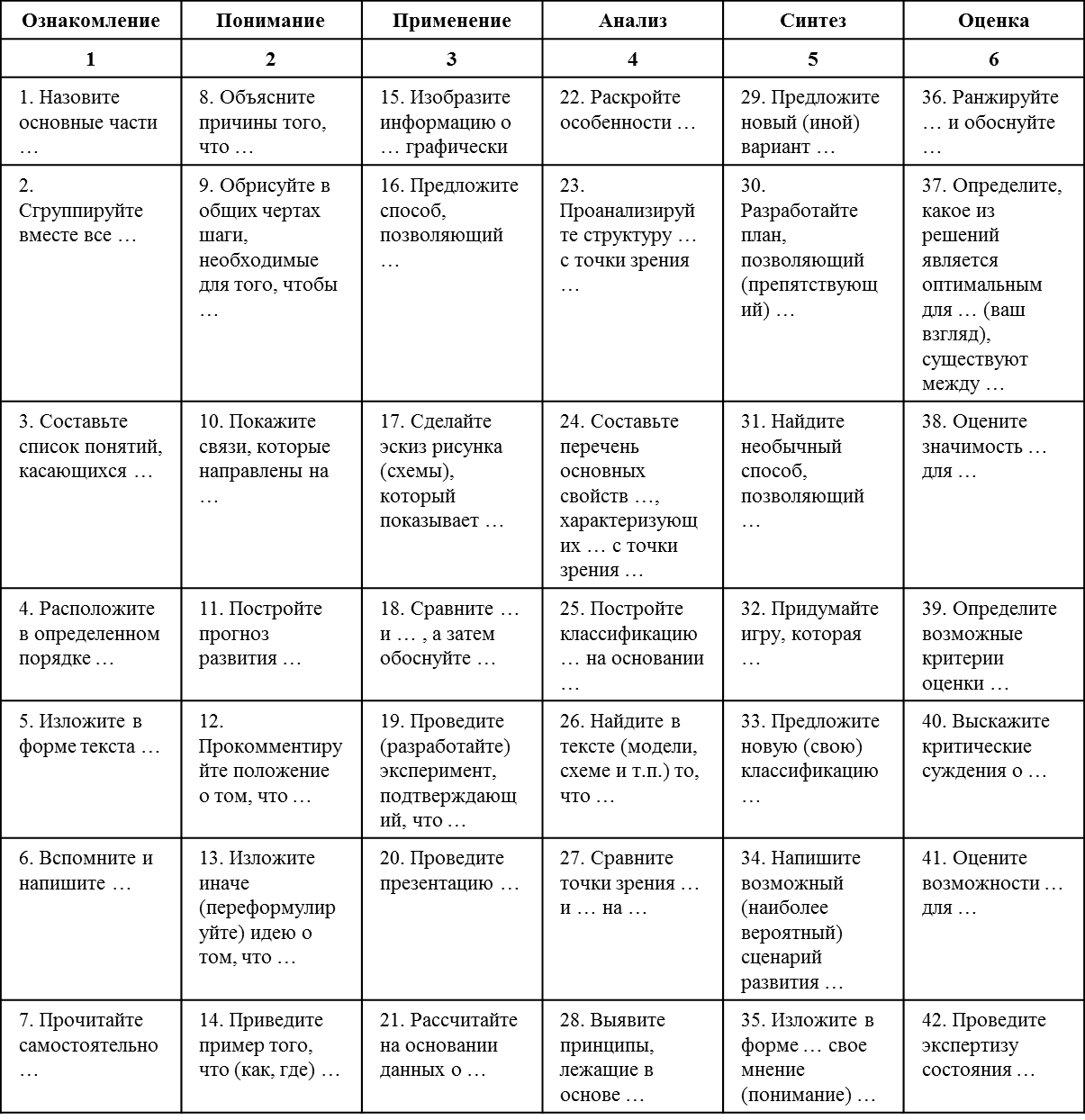 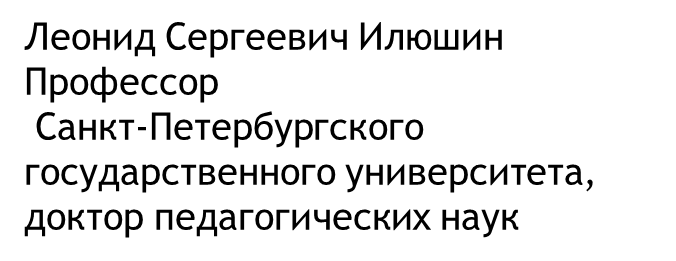 Результативность использования ситуационных задач 
 на уроках ИЗО
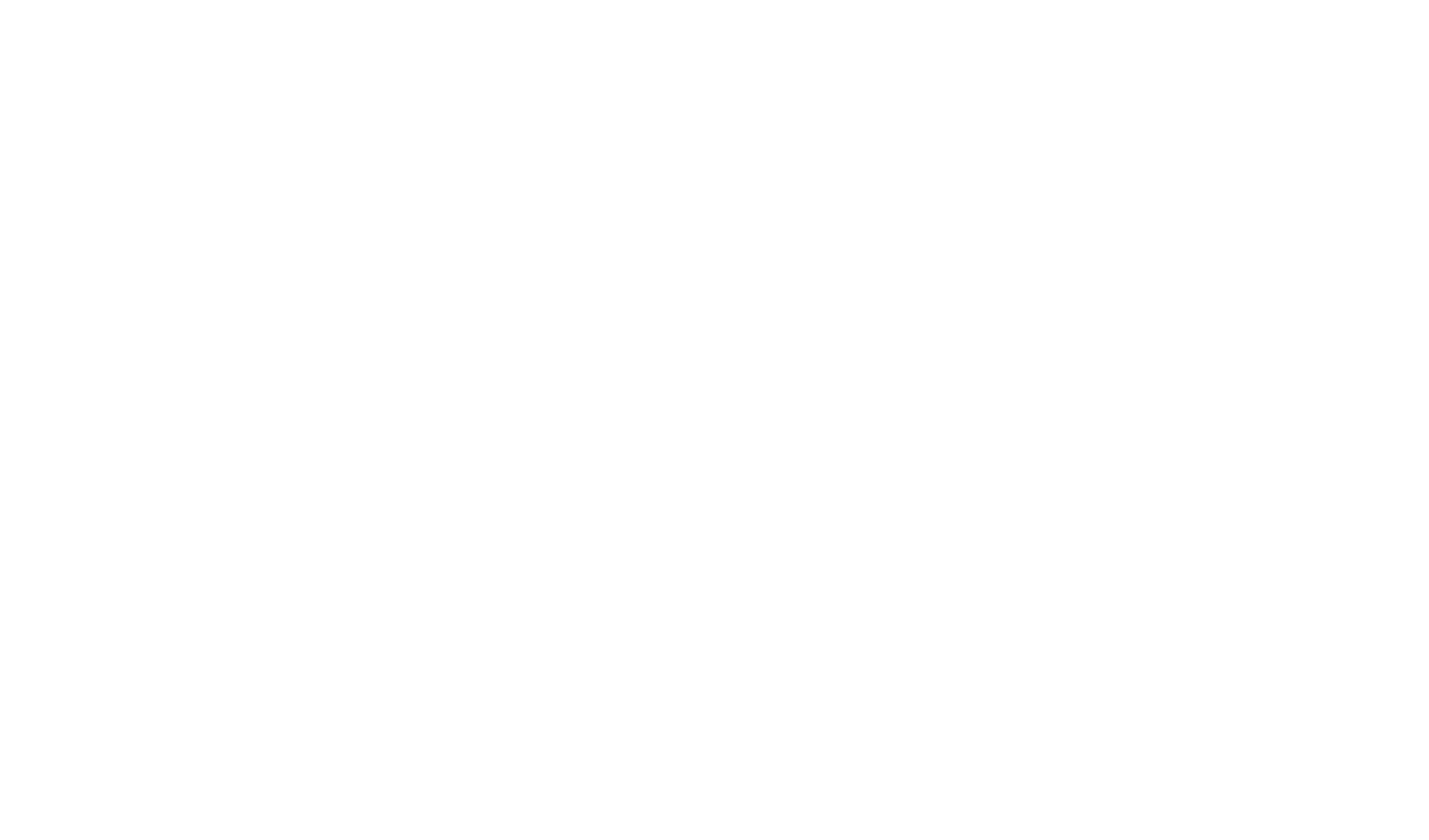 Освоение новой информации
Использование методов сбора данных
Применение методов анализа
Формирование умения работы с текстом
Создание авторского продукта
Развитие ключевых компетентностей
Появление опыта принятия решений, действий в новой ситуации, решение проблем